Foreign National ProcessMidwest Area
Christina Brown 
July 25, 2022
Agenda
Introduction of Foreign Nationals
Process for the Midwest Area
Name Traces
215s & Memos
Q&A
2
Introduction
USDA ARS and its client agencies bring in an average of 700 foreign nationals per year to work with USDA and/or to visit USDA facilities.
3
Process for Midwest Area
Old Process
5
Current Process
6
Name Trace
7
What Requires a Name Traces?Any Foreign National to USDA facilities that include the following:
8
What does NOT Require a Name Trace?The following types of non-US Citizens are NOT included in this process:
9
Types of Name Trace Processes
10
Name Trace Process
Open FN/FV portal ticket for Name Trace Clearance through AFMCSP
Foreign National Information must be entered by the location.
Please make sure HR Liaison is chosen so ticket can be assigned and tracked.
Enter ticket information – Generates Letter of Invitation to the foreign national to complete the ARS-230 online.
Current, unexpired passport must be uploaded. 
Even if the foreign national is a Green Card holder, FN must have a passport to upload to run name trace
After name trace is complete, an email notification is generated from the portal.
Note: The Office of Area Director does not receive a copy or notification if name trace has been complete, if possible, include name trace email with your 215s and memos. We also do not have access to the portal to see the status or completion of name trace.
11
215s & Memos
12
Information to Include in Memo
13
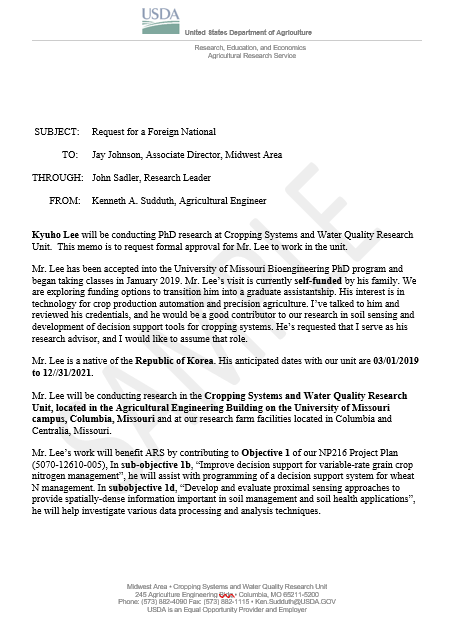 14
Agreement Number
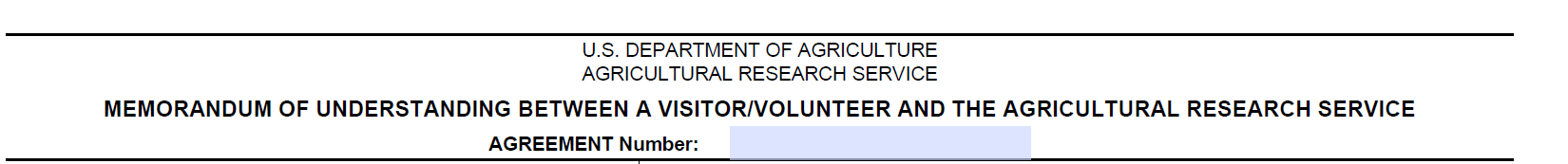 If the Foreign National is working under an agreement, enter the ARS agreement number associated with the project and the type of agreement (e.g., CA, RSA, RCA, etc.).
You might have more than one agreement for the year, check your agreement dates. If this is the case, you will have more than one 215.
If there is no agreement (or will be no agreements) between ARS and the home institution, or between ARS and the Foreign National’s employer (e.g. University in the United States), at the time the Foreign National will be working in the ARS Facility, enter “NONE” in this box.
15
215 Blocks #1 - 5
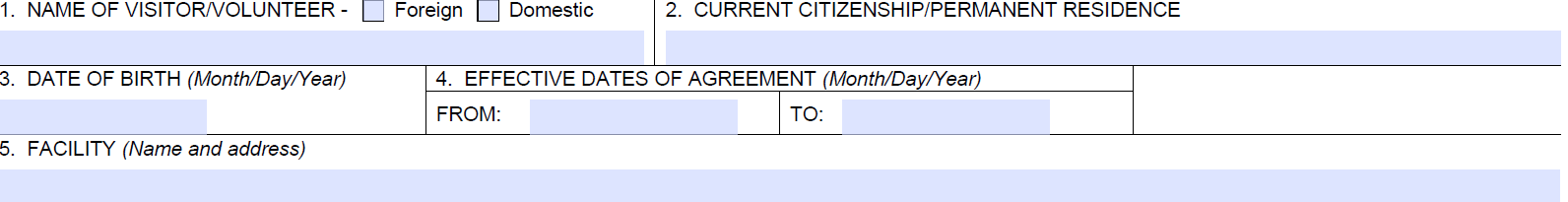 Block 1:
Enter full name that is shown on passport.
Check if Foreign or Domestic Block.
Block 2:
Enter the Country of Citizenship/Permanent Residence.
Enter just the Country Name, not full address.
Block 3:
Enter Date of Birth shown on passport.
Block 4:
Enter dates of agreement that will correspond with the dates of the Foreign National be with ARS.
Check your agreement dates.
Block 5:
This refers to the ARS Facility (Enter the full name of the Unit and Address of the ARS Facility)
16
215 Block #6
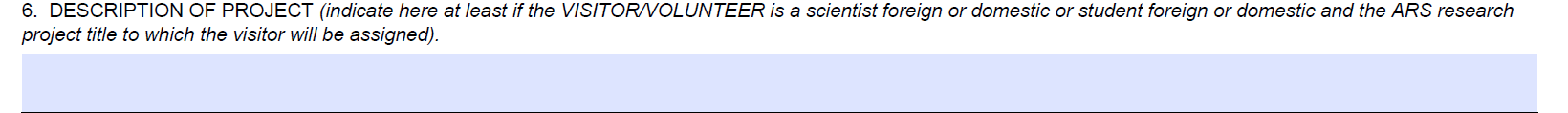 Enter the ARS Research Project Title to which the Foreign National will be conducting research
If the project involves a Cooperative Research Agreement, include the agreement title that matches the agreement number at the top of the page and identity the type of agreement. 
If the complete title does not fit, enter as much as possible
If the agreement is a Research Support Agreement (RSA) and not a Cooperative Research Agreement, indicate the RSA number at the top of the page and the funding cooperative research project title and agreement number in block 6, if the project is externally funded.
If the RSA is associated with the D project funding only, enter the D Project Number and title in block 6.
If there is no cooperative research agreement, provide the number ad title of the in-house D Project in block 6.
17
215 Block #7
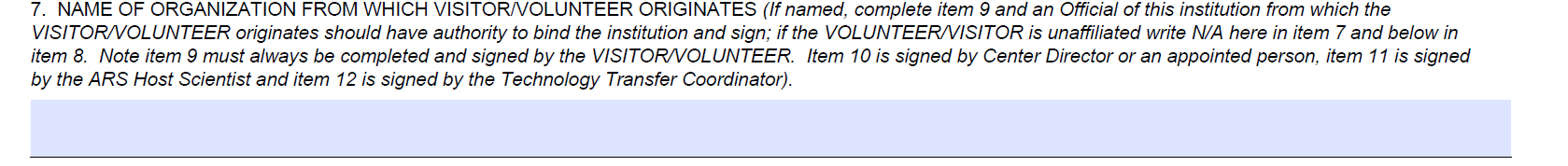 Enter the Name and Address of the Foreign National’s Employer/Organization (at the time they will be working in the ARS Facility).
If the Foreign National is NOT employed by another party  and has no other organizational affiliations, type N/A here.
If the Foreign National is paid through ORISE, they will not be an employee of any institution, type N/A – ORISE.
18
215 Block #8 & 9
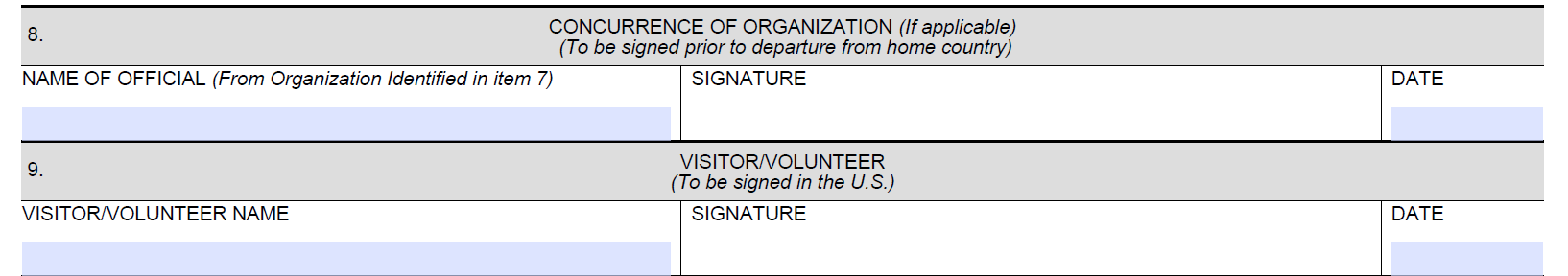 Block 8:
Enter the name of the official  listed in block 7.
If N/A is entered in block 7, enter N/A in block 8.
Block 9:
The Foreign National must sign in this box. 
Both boxes must be signed (or N/A for box 8) before 215 is sent to the Area. The 215 will not be approved unless signatures are obtained.
19
215 Block #10 - 12
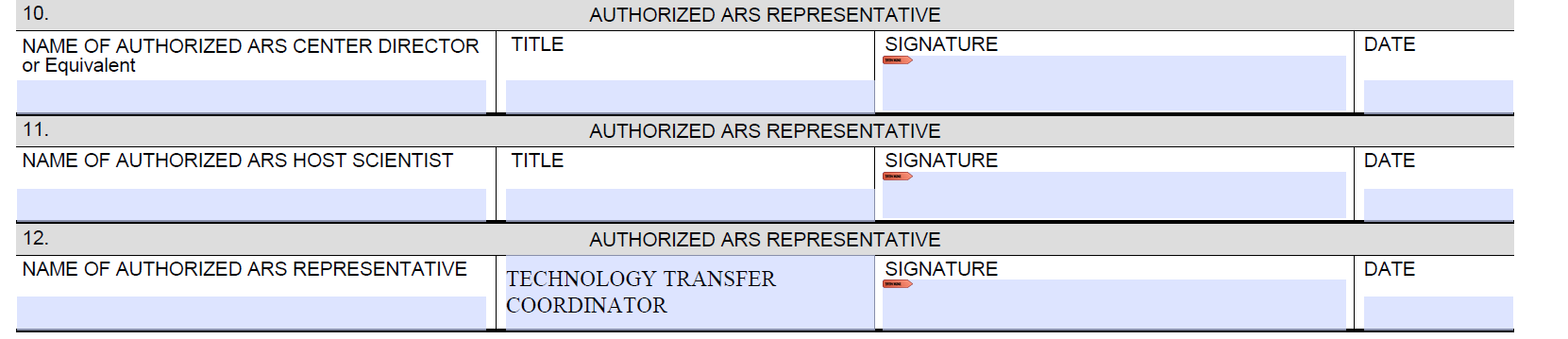 Block 10:
Enter Name of Center Director.
If no Center Director, the Midwest Associate Area Director will sign here. Enter the following:
Name : Jay V. Johnson
Title: Associate Area Director
Research Leaders will not sign the 215 (unless they are the Host Scientist – will be in block 11)
Block 11:
The ARS Host Scientist will sign and enter title 
Block 12:
Technology Transfer Coordinator will sign here. Enter the Following Information
Enter the following:
Name : Renee Wagner
Title: Technology Transfer Coordinator
20
Additional Information
If there is a cooperative research agreement in place, Dr. Wagner will check to make sure the agreement will not conflict with the ARS 215 and will notify if 215 needs to be amended.

The forms can be either physically or electronically signed, however, if signing electronically, following a physical signature, it is helpfully when signature blocks are added onto the document.

Requests to extend time for Foreign National:
New Name Trace may need to be completed.
Extension Memo is required.
New 215 must be generated with the extension dates, not the original start date. There may be a new agreement or grant with funding. Check your dates. Again, may be multiple 215s.  

All 215s and Memos must be upload back to the Name Trace Ticket for housing. Please unprotect before uploading to Name Trace Ticket Portal.

Foreign National will be denied a PIV unless they can show proof that they have been here for 3 years or long. This was updated December 2020. HR is working to get this overturned. 

July 27th – Inform & Engage Webinar – More information to come about Foreign National Process – Attend this meeting for new information. 1:30 CST/2:30 EDT
21
External Links
Midwest Area SOP Manual

ARS FV Fastrack Processing

ARS 215

Foreign National Request Memo

OF-306
22
Thank youQuestions?
Christina Brown
Christina.Brown@usda.gov
23